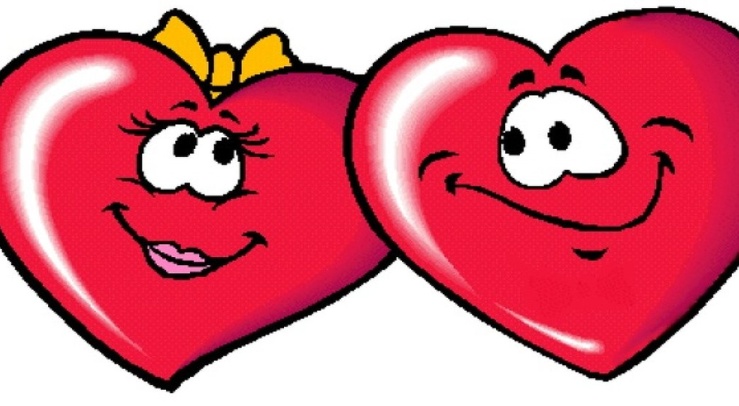 Дус була белү серләре
10 сыйныф.
Русча вариантын ничек әйтер идегез?
“Тайны дружбы”, “Тайны умения дружить”, “Секреты умения дружить” ...
ТУГЫЗЫНЧЫ ДЕКАБРЬ.СЫЙНЫФ ЭШЕ.
Адәм баласының шатлык һәм кайгы вакытларында таяныр урыны- үзенең дусларыдыр.
Ризаэддин Фәхреддин
Дуслык - татарча
Дружба - русча
Amitie - французча
Freundschaft - немецча
Friendship - инглизча
Amante - итальянча
Келшемаш - марича
Минем өчен ул
Иң батыр
Намуслы
Юмарт
Тыйнак
Акыллы
Игьтибарлы
Ярдәмчел
Шәфкатьле
Ышанычлы
Гадел
Күңелле кеше
Ихласлы-искренний
Без аның белән таныштык
Ишегалдында
Мәктәптә
Сыйныфта
Спорт секциясендә
Кинода
Пляжда
Дискотекада
Авылда
Ялда
Без аның белән
Футбол(шахмат) уйныйбыз
Хыялланабыз-мечтаем
Түгәрәккә йөрибез
Дәрес әзерлибез
Китаплар, фильмнар турында фикер алышабыз-обсуждаем
Кибеткә барабыз
Мәктәпкә йөрибез
Балык тотабыз
Ял итәбез
Тиеш түгел
Алдамаска
Рәнҗетмәскә
Борчымаска
Көнләшмәскә
Миннән көлмәскә
Ул тиеш
Хәлне аңларга
Авыр вакытта ярдәм итәргә
Дуслыкны сакларга
Дуска ышанырга
Дусның  миңа  карашы (отношение)
Миңа яхшылык эшли
Мине авыр хәлдә калдырмый
Миңа булыша, ярдәм итә
Кызыксына-интересуется
Дуслык белән горурлана
Ситуатив күнегүләр
1.Как скажете о том, что ваш друг человечный, поэтому вы его уважаете.
2. Как скажете о том, что ваш друг может хорошо учиться, но он лентяй.
3. Как скажете о том, что ваш друг упрямый и поэтому вы часто спорите.
4. Как скажете о том, что Катя старательная ученица, поэтому хорошо учится.
МӘКАЛЬЛӘР
Әгәр дус буласың килсә, үзең яхшы бул.
Дус була белү – үзе бер һөнәр.
Әгәр дустыңның кайгысы булса – уртаклаш.
Кош канаты белән,... 
Дустың булмаса эзлә,... 
Дуслык ... беленә
Йөз сум акчаң булганчы, ... 
Дустың ... булсын
Теле татлының...
(кеше дуслары белән көчле)
(тапсаң югалтма)
(бәладә)
(йөз дустың булсын)
(үзеңнән яхшырак)
(дусты күп).
Убедите друга в том, что с друзьями жить интереснее, надо ценить дружбу.
Посоветуйте одноклассникам быть внимательней по отношению к другу.
ӨЙ ЭШЕ.
Дустың турында презентация өчен материал җыярга:
Представьте классу своего друга, чтобы с ним захотели подружиться другие.
Если вашим родителям не нравиться ваш друг, то как бы вы их убедили, что он настоящий.
Какого бы друга вы не хотели иметь.
ДУСЯШИК!!!
МИН СЕЗНЕ ЯРАТАМ...